Parcours International Minerve Espagnol
L1 Semestre 2 – 2014-2015
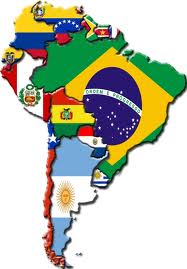 El desarrollo económico de América LatinaRebeca Gomez BetancourtUniversité Lyon 2
Temario
PARTE I: El desarrollo de América Latina
1. Los problemas del crecimiento, del atraso y la modernización económica en el largo plazo
2. La herencia colonial, guerras de Independencia y formación de los nuevos estados, 1800-1870
3. América Latina en la Primera Globalización 1870-1913 
4. La industrialización dirigida por el Estado 1940s-1970s
5. Crisis y lenta recuperación 1973-2010
6. Emergencia de una nueva fase de prosperidad 2010-…?
PARTE II: América Latina hoy
7. Desarrollo reciente y perspectivas de futuro de algunos países de América Latina: Bra, Mex, Arg, Ven, Chi.
Evaluación
Participación, presentaciones  y discusión
Temas de ensayo
Capital humano, desarrollo humano y niveles de vida
Crisis de la deuda externa en AL
Desigualdades en AL
El sector agrario en AL
Evolución de los Términos de intercambio
Geografía y recursos naturales
La liberalización económica a finales del siglo XX en AL
Instituciones y desarrollo en AL
Las migraciones en AL
Pobreza en AL
Pensamiento neo-estructuralista de la CEPAL.
Preguntas relevantes
1-	¿Se puede hablar de “América Latina” como un conjunto de países que comparten más de lo que les distingue y les separa? 
Comparten:
 un patrón de especialización productiva basado en la explotación de los recursos naturales.
una volatilidad mayor de la de cualquier otro grupo de países de niveles similares de ingreso (especialización + acceso cíclico a los mercados de capitales)
Preguntas relevantes
1-	¿Se puede hablar de “América Latina” como un conjunto de países que comparten más de lo que les distingue y les separa? 
Se diferencian:
 -	Distinta composición de la población: indígenas pre-coloniales, afroamericanos e inmigrantes europeos.
-	Distintos niveles de ingresos entre países.
-	Diferentes actividades primarias: agrícolas, mineras, ganaderas.
-	Diferentes situaciones climáticas: zonas templadas, tropicales …
Preguntas relevantes
2-	¿Disponemos de suficiente evidencia empírica para el estudio del desarrollo económico de América Latina? 
	
	Población, PIB, Comercio, Energía, datos totales y regionales.
Preguntas relevantes
3-	¿Es la dependencia en los recursos naturales la que ha condenado a la región al subdesarrollo? 
	
	Lotería de los recursos naturales, enfermedad holandesa, relaciones reales de intercambio, teoría de la dependencia.
Preguntas relevantes
4-	¿Cuál es el peso de la inestabilidad y la desigualdad en AL sobre el crecimiento económico? 
	
	Concentración de la riqueza, volatilidad, inestabilidad institucional, el peso de los indígenas, …
Preguntas relevantes
5-	¿Se puede decir que el crecimiento económico de América Latina ha sido estrictamente un crecimiento extensivo, impulsado por el aumento de su población, en contraposición al crecimiento intensivo (vía incremento del PIB per cápita, productividad) que desde 1820 caracteriza a los países desarrollados occidentales?
Preguntas relevantes
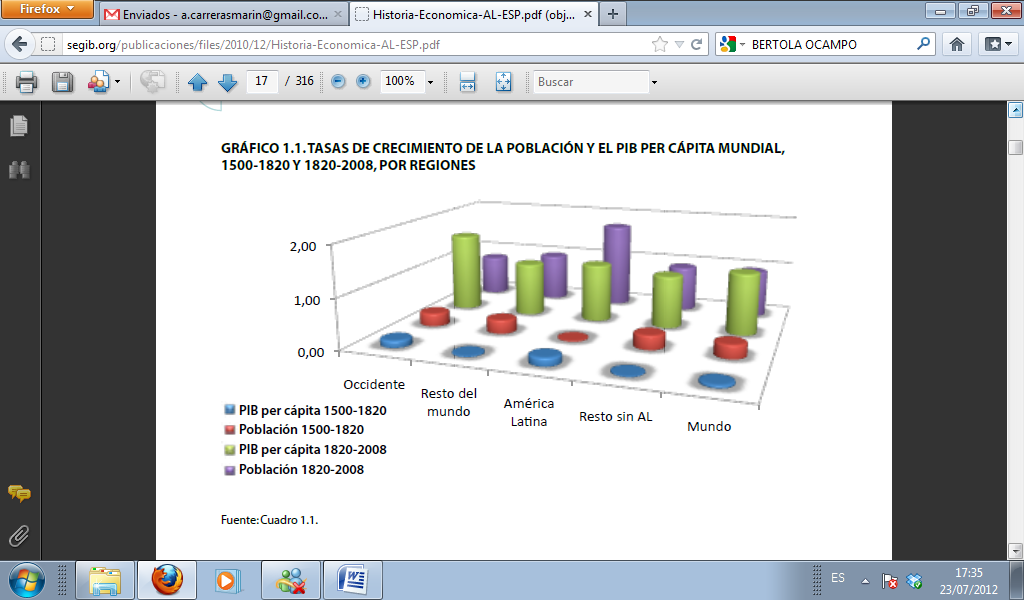 Preguntas relevantes
6-	¿Fue la herencia colonial la principal causa del subdesarrollo económico en AL? 
	
	Neo-institucionalismo, path dependence, reversal of fortunes, mercantilismo, esclavitud, minería de oro y plata, economías de plantación,…
Preguntas relevantes
7-	¿Fueron las décadas de la independencia décadas pérdidas para el crecimiento económico de la región?

	Balcanización, décadas pérdidas, estancamiento minero, trayectorias divergentes
Preguntas relevantes
8-	¿Cuál fue el impacto sobre el crecimiento económico de la inserción de AL a los mercados internacionales durante la Primera Globalización y los efectos de los shocks externos de las Guerras Mundiales y la Gran Depresión? 
	
	Teoría de la dependencia, relaciones reales de intercambio, inversiones exteriores de capital-IED, ferrocarriles, migraciones internacionales, industrialización incipiente, …
Preguntas relevantes
9-	¿Cuál fue el resultado sobre el crecimiento económico de AL de las políticas de industrialización dirigida por el Estado?

	ISI, economías de escala, industrialización dirigida por el Estado, política industrial, CEPAL, integración regional, intervencionismo estatal
Preguntas relevantes
10-	¿Cuál fue el impacto de la crisis de la deuda en los años 80? ¿Otra década perdida para el crecimiento?

	Crisis de la deuda, hiperinflación, petrodólares, reformas de mercado, neo-liberalismo
Preguntas relevantes
11-	¿Cuáles son las perspectivas actuales de América Latina? 

	Crisis financiera 2008, mercados emergentes, exportaciones, nueva izquierda vs. liberalismo
Bibliografía básica
Bulmer-Thomas, V. (2003), The Economic History of Latin America since independence, Cambridge University Press.
Thorp, Rosemary (1998), Progreso, pobreza y exclusión. Una historia económica de América Latina en el siglo XX.
Bértola, Luis; Ocampo J.A. (2010), Desarrollo, vaivenes y desigualdad, Secretaría General Latinoamericana.
Bértola, Luis; Gerchunoff, Pablo (2011), Institucionalidad y desarrollo económico en América Latina, CEPAL.